Relating Graph Thickness to Planar Layers and Bend Complexity
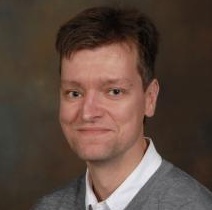 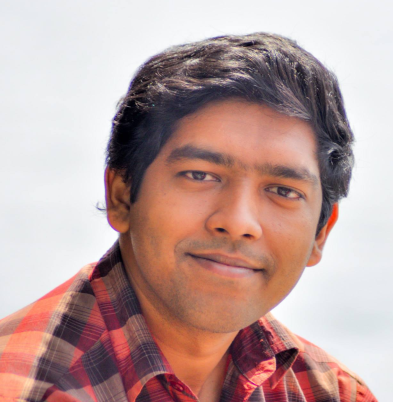 Stephane  Durocher               Debajyoti  Mondal
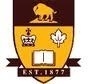 Department of Computer Science
University of  Manitoba, Canada
ICALP 2016
July 12, 2016
[Speaker Notes: Thank you session chair, I am going to present our paper entitled Drawing Plane Triangulations with Few Segments. 
This is a joint work with my supervisor dr. stephane durocher.
And we are from University of Manitoba.]
Relating Graph Thickness to Planar Layers and Bend Complexity
Thickness: 
The smallest integer k such that G can be decomposed into k planar graphs.
2
ICALP 2016
July 12, 2016
Relating Graph Thickness to Planar Layers and Bend Complexity
Thickness: 
The smallest integer k such that G can be decomposed into k planar graphs.
K9 is a  thickness-3 graph
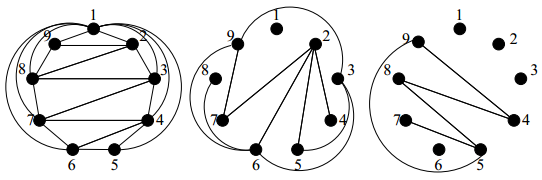 http://www.sis.uta.fi/cs/reports/dsarja/D-2009-3.pdf
3
ICALP 2016
July 12, 2016
Layer Complexity and Bend Complexity
Layer Complexity of a Drawing D :
The smallest number r such that D can be decomposed into r planar drawings.
Layer complexity = 3
4
Layer Complexity and Bend Complexity
Layer Complexity of a Drawing D :
The smallest number r such that D can be decomposed into r planar drawings.
Bend Complexity of a Drawing D    the number of bends per edge.
Layer complexity = 3, Bend complexity = 2
5
Graph Thickness, Layer Complexity and Bend Complexity
6
ICALP 2016
July 12, 2016
Graph Thickness, Layer Complexity and Bend Complexity
[Fáry, 1948]         (planar graphs)         Thickness-1 graphs         1    layer, bend complexity    0
[Erten and Kobourov, 2005]                 Thickness-2 graphs         2    layers, bend complexity   2
[Pach and Wenger, 2001]                      Thickness-t graphs          t     layers, bend complexity O(n)
[Badent et al., 2008 & Gordon, 2012]  Thickness-t graphs          t     layers, bend complexity 3n+O(1)
7
ICALP 2016
July 12, 2016
Graph Thickness, Layer Complexity and Bend Complexity
[Fáry, 1948]         (planar graphs)         Thickness-1 graphs         1    layer, bend complexity    0
[Erten and Kobourov, 2005]                 Thickness-2 graphs         2    layers, bend complexity   2
[Pach and Wenger, 2001]                      Thickness-t graphs          t     layers, bend complexity O(n)
[Badent et al., 2008 & Gordon, 2012]  Thickness-t graphs          t     layers, bend complexity 3n+O(1)
Questions
Can we draw thickness-t graphs in t layers with o(n) bend complexity?
Can we improve the 3n+O(1) bound?
8
ICALP 2016
July 12, 2016
Graph Thickness, Layer Complexity and Bend Complexity
[Fáry, 1948]         (planar graphs)         Thickness-1 graphs         1    layer, bend complexity    0
[Erten and Kobourov, 2005]                 Thickness-2 graphs         2    layers, bend complexity   2
[Pach and Wenger, 2001]                      Thickness-t graphs          t     layers, bend complexity O(n)
[Badent et al., 2008 & Gordon, 2012]  Thickness-t graphs          t     layers, bend complexity 3n+O(1)
Questions
Can we draw thickness-t graphs in t layers with o(n) bend complexity?
	 This Presentation   Yes, for any fixed t
Can we improve the 3n+O(1) bound?  
	This Presentation    2.5n + O(1)
9
ICALP 2016
July 12, 2016
[Erten and Kobourov, 2005]  
Thickness-2 graphs, 2 layers, bend complexity 2
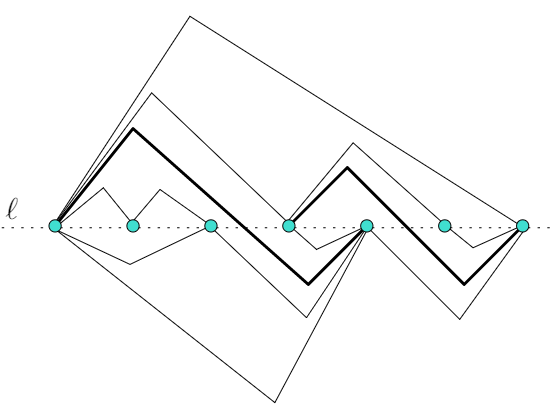 Every planar graph has a 
monotone topological book embedding.
10
ICALP 2016
July 12, 2016
[Erten and Kobourov, 2005]  
Thickness-2 graphs, 2 layers, bend complexity 2
Take the monotone topological book embeddings of the planar layers.
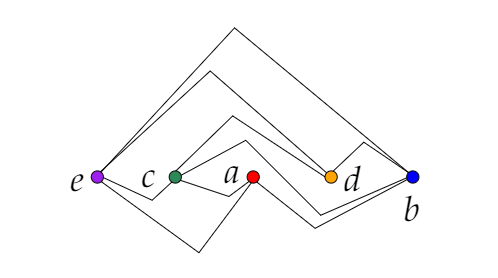 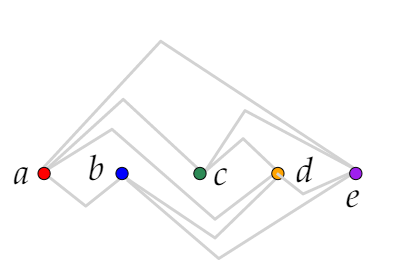 11
ICALP 2016
July 12, 2016
[Erten and Kobourov, 2005]  
Thickness-2 graphs, 2 layers, bend complexity 2
Take the monotone topological book embeddings of the planar layers.
Create corresponding Hamiltonian paths, insert dummy vertices at the crossing.
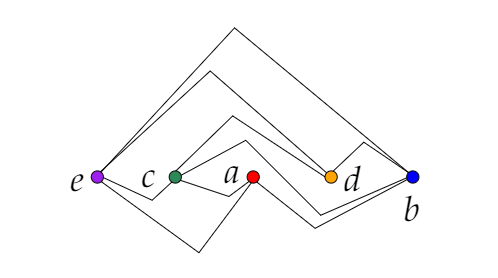 e
c
d
a
x1
b
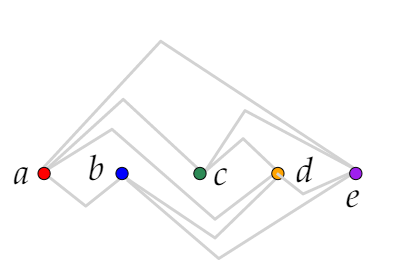 a
b
d
c
x1
e
12
ICALP 2016
July 12, 2016
[Erten and Kobourov, 2005]  
Thickness-2 graphs, 2 layers, bend complexity 2
Take the monotone topological book embeddings of the planar layers.
Create corresponding Hamiltonian paths, insert dummy vertices at the crossing.
Create vertex positions. Draw the edges.
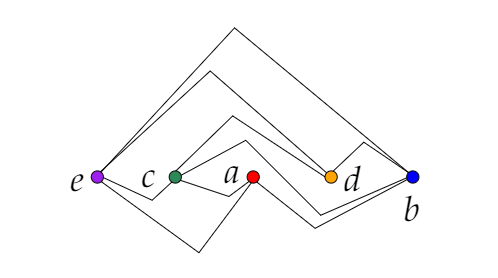 e
d
e
c
d
a
x1
b
c
x1
b
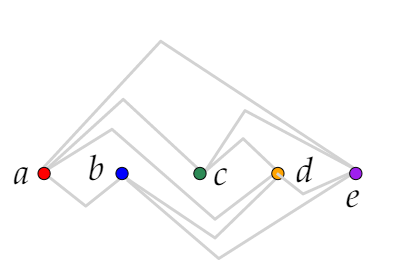 a
e
c
d
a
x1
a
b
b
d
c
x1
e
13
ICALP 2016
July 12, 2016
[Erten and Kobourov, 2005]  
Thickness-2 graphs, 2 layers, bend complexity 2
Take the monotone topological book embeddings of the planar layers.
Create corresponding Hamiltonian paths, insert dummy vertices at the crossing.
Create vertex positions. Draw the edges.
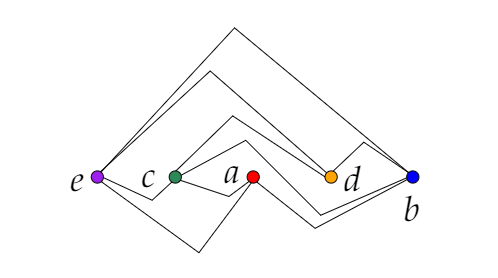 e
d
e
c
d
a
x1
b
c
x1
b
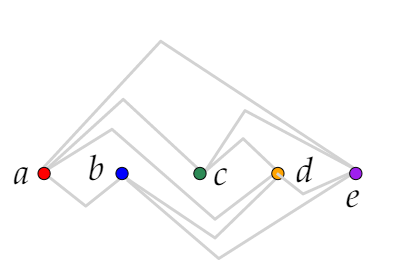 a
e
c
d
a
x1
a
b
b
d
c
x1
e
14
ICALP 2016
July 12, 2016
[Erten and Kobourov, 2005]  
Thickness-2 graphs, 2 layers, bend complexity 2
Take the monotone topological book embeddings of the planar layers.
Create corresponding Hamiltonian paths, insert dummy vertices at the crossing.
Create vertex positions. Draw the edges.
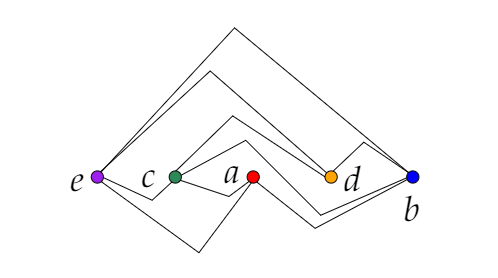 e
d
e
c
d
a
x1
b
c
x1
b
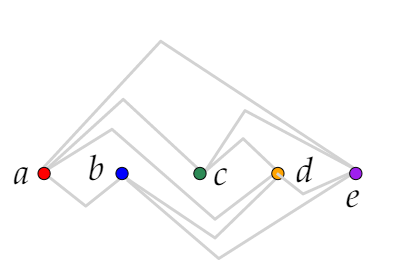 a
e
c
d
a
x1
a
b
b
d
c
x1
e
15
ICALP 2016
July 12, 2016
[Erten and Kobourov, 2005]  
Thickness-2 graphs, 2 layers, bend complexity 2
Take the monotone topological book embeddings of the planar layers.
Create corresponding Hamiltonian paths, insert dummy vertices at the crossing.
Create vertex positions. Draw the edges.
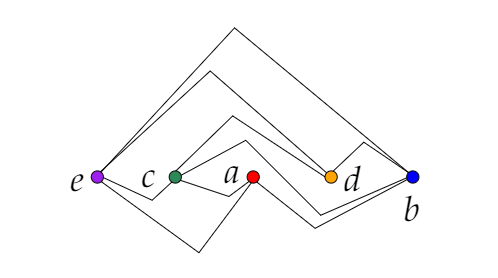 e
d
e
c
d
a
x1
b
c
x1
b
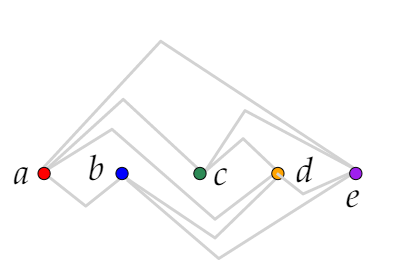 a
e
c
d
a
x1
a
b
b
d
c
x1
e
16
ICALP 2016
July 12, 2016
[Erten and Kobourov, 2005]  
Thickness-2 graphs, 2 layers, bend complexity 2
Take the monotone topological book embeddings of the planar layers.
Create corresponding Hamiltonian paths, insert dummy vertices at the crossing.
Create vertex positions. Draw the edges.
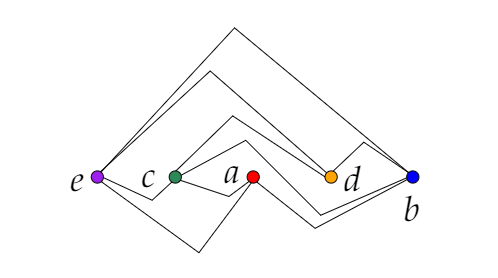 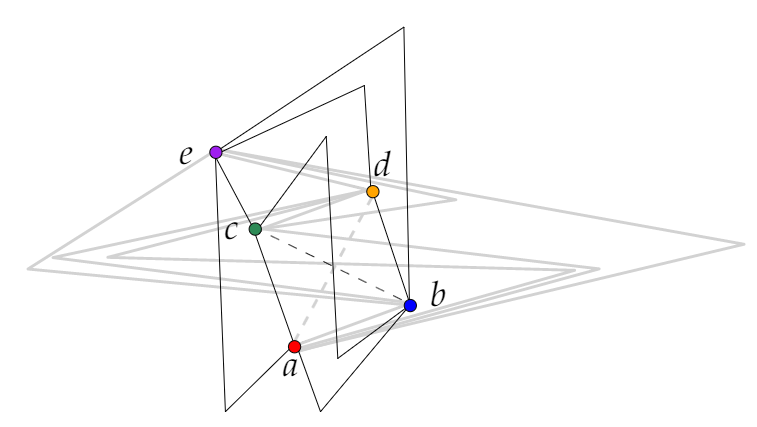 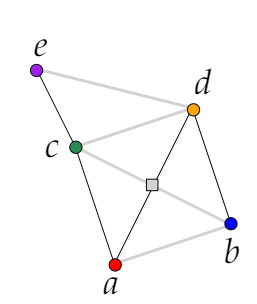 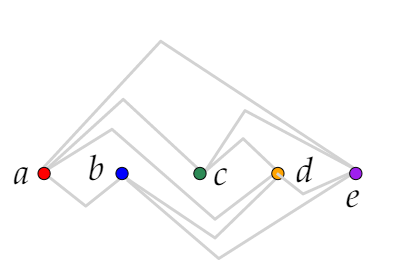 17
ICALP 2016
July 12, 2016
[Erten and Kobourov, 2005]  
Thickness-2 graphs, 2 layers, bend complexity 2
Take the monotone topological book embeddings of the planar layers.
Create corresponding Hamiltonian paths, insert dummy vertices at the crossing.
Create vertex positions. Draw the edges.
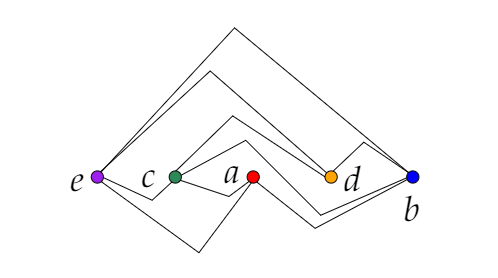 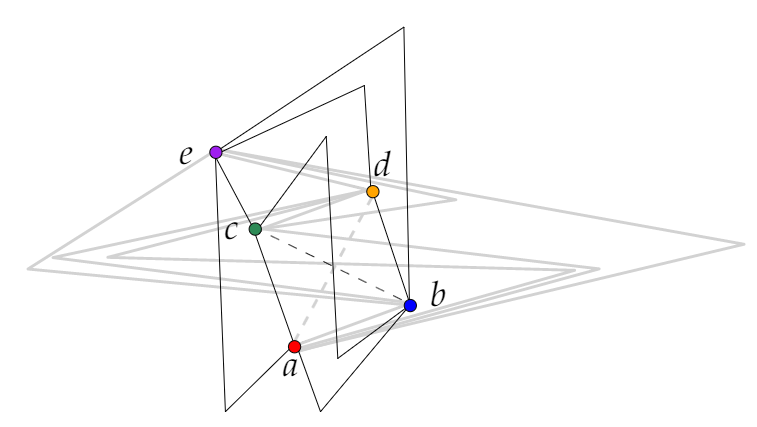 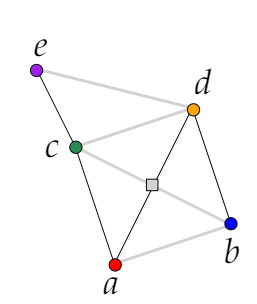 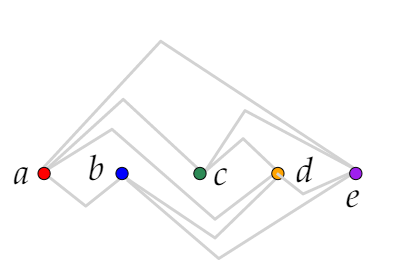 No extension to
three or more paths was known!
18
ICALP 2016
July 12, 2016
Thickness-4 graphs, 4 layers, bend complexity O(√n)
19
ICALP 2016
July 12, 2016
Thickness-4 graphs, 4 layers, bend complexity O(√n)
Let S be a set of n labeled points ordered by increasing x-coordinates.

Partition S into r ordered subsets such that each subset contains a set of consecutive points from S,  and each of size O(k).

A labelling of S is called smart if the indices in each subset is either increasing or decreasing.
20
ICALP 2016
July 12, 2016
Thickness-4 graphs, 4 layers, bend complexity O(√n)
Let S be a set of n labeled points ordered by increasing x-coordinates.

Partition S into r ordered subsets such that each subset contains a set of consecutive points from S,  and each of size O(k).

A labelling of S is called smart if the indices in each subset is either increasing or decreasing.
r-groups
O(k)
21
ICALP 2016
July 12, 2016
Thickness-4 graphs, 4 layers, bend complexity O(√n)
Let S be a set of n labeled points ordered by increasing x-coordinates.

Partition S into r ordered subsets such that each subset contains a set of consecutive points from S,  and each of size O(k).

A labelling of S is called smart if the indices in each subset is either increasing or decreasing.
r-groups
15
7
6
1
3
13
12
8
16
4
2
11
14
9
10
5
O(k)
22
ICALP 2016
July 12, 2016
Thickness-4 graphs, 4 layers, bend complexity O(√n)
Let S be a set of n labeled points ordered by increasing x-coordinates.

Partition S into r ordered subsets such that each subset contains a set of consecutive points from S,  and each of size O(k).

A labelling of S is called smart if the indices in each subset is either increasing or decreasing.
r-groups
15
7
6
1
3
13
12
8
16
4
2
11
14
9
10
5
O(k)
The corresponding path can be drawn with O(r) bend complexity
23
ICALP 2016
July 12, 2016
Thickness-4 graphs, 4 layers, bend complexity O(√n)
Let S be a set of n labeled points ordered by increasing x-coordinates.

Partition S into r ordered subsets such that each subset contains a set of consecutive points from S,  and each of size O(k).

A labelling of S is called smart if the indices in each subset is either increasing or decreasing.
15
7
6
1
3
13
12
8
16
4
2
11
14
9
10
5
The corresponding path can be drawn with O(r) bend complexity
24
ICALP 2016
July 12, 2016
Thickness-4 graphs, 4 layers, bend complexity O(√n)
Let S be a set of n labeled points ordered by increasing x-coordinates.

Partition S into r ordered subsets such that each subset contains a set of consecutive points from S,  and each of size O(k).

A labelling of S is called smart if the indices in each subset is either increasing or decreasing.
15
7
6
1
3
13
12
8
16
4
2
11
14
9
10
5
The corresponding path can be drawn with O(r) bend complexity
25
ICALP 2016
July 12, 2016
Thickness-4 graphs, 4 layers, bend complexity O(√n)
Let S be a set of n labeled points ordered by increasing x-coordinates.

Partition S into r ordered subsets such that each subset contains a set of consecutive points from S,  and each of size O(k).

A labelling of S is called smart if the indices in each subset is either increasing or decreasing.
15
7
6
1
3
13
12
8
16
4
2
11
14
9
10
5
The corresponding path can be drawn with O(r) bend complexity
26
ICALP 2016
July 12, 2016
Thickness-4 graphs, 4 layers, bend complexity O(√n)
Let S be a set of n labeled points ordered by increasing x-coordinates.

Partition S into r ordered subsets such that each subset contains a set of consecutive points from S,  and each of size O(k).

A labelling of S is called smart if the indices in each subset is either increasing or decreasing.
15
7
6
1
3
13
12
8
16
4
2
11
14
9
10
5
The corresponding path can be drawn with O(r) bend complexity
27
ICALP 2016
July 12, 2016
Thickness-4 graphs, 4 layers, bend complexity O(√n)
Let S be a set of n labeled points ordered by increasing x-coordinates.

Partition S into r ordered subsets such that each subset contains a set of consecutive points from S,  and each of size O(k).

A labelling of S is called smart if the indices in each subset is either increasing or decreasing.
6
10
5
13
7
1
12
3
4
2
11
16
14
8
9
15
The corresponding path can be drawn with O(r) bend complexity
28
ICALP 2016
July 12, 2016
Thickness-4 graphs, 4 layers, bend complexity O(√n)
[Erdӧs-Szekeres, 1935] 
Every point set of n points can be partitioned into O(√n)  monotone chains.
29
ICALP 2016
July 12, 2016
Thickness-4 graphs, 4 layers, bend complexity O(√n)
Increasing or decreasing
along both x-axis and y-axis
[Erdӧs-Szekeres, 1935] 
Every point set of n points can be partitioned into O(√n)  monotone chains.
30
ICALP 2016
July 12, 2016
Thickness-4 graphs, 4 layers, bend complexity O(√n)
P3
P4
P1
P2
31
ICALP 2016
July 12, 2016
Thickness-4 graphs, 4 layers, bend complexity O(√n)
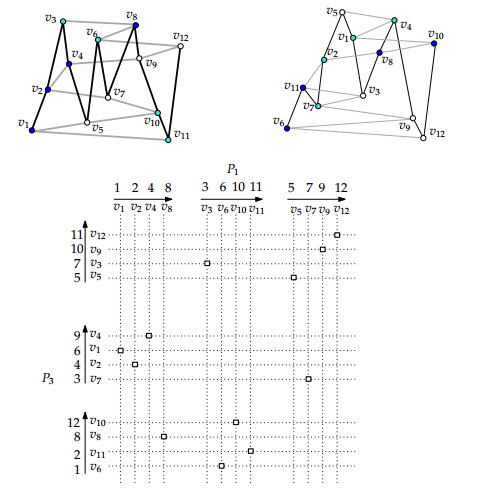 P3
P4
P1
P2
32
ICALP 2016
July 12, 2016
Thickness-4 graphs, 4 layers, bend complexity O(√n)
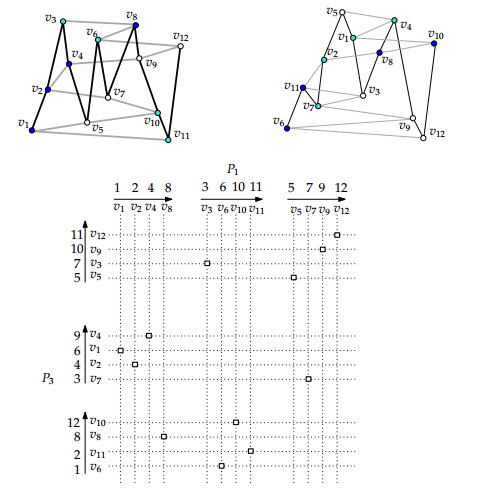 P3
P4
P1
P2
33
ICALP 2016
July 12, 2016
Thickness-4 graphs, 4 layers, bend complexity O(√n)
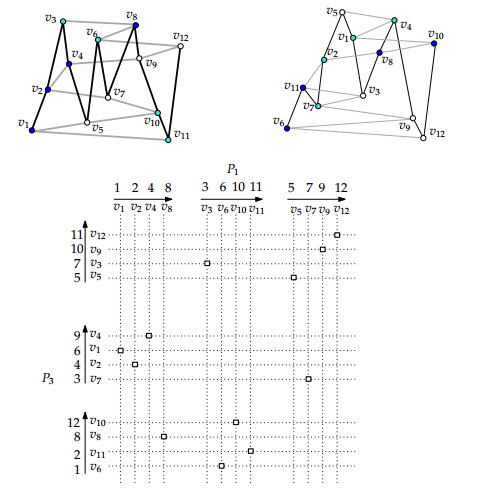 P3
P4
P1
P2
34
ICALP 2016
July 12, 2016
Thickness-4 graphs, 4 layers, bend complexity O(√n)
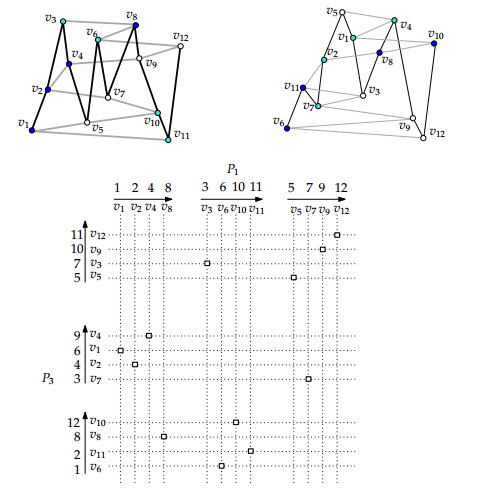 P3
P4
P1
P2
35
ICALP 2016
July 12, 2016
Thickness-4 graphs, 4 layers, bend complexity O(√n)
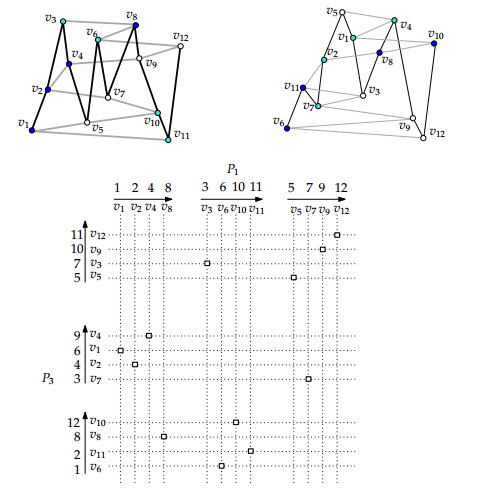 P3
P4
P1
P2
36
ICALP 2016
July 12, 2016
Thickness-4 graphs, 4 layers, bend complexity O(√n)
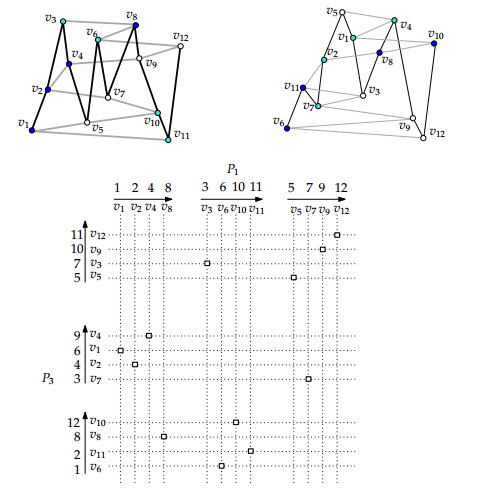 P3
P4
P1
P2
37
ICALP 2016
July 12, 2016
Thickness-4 graphs, 4 layers, bend complexity O(√n)
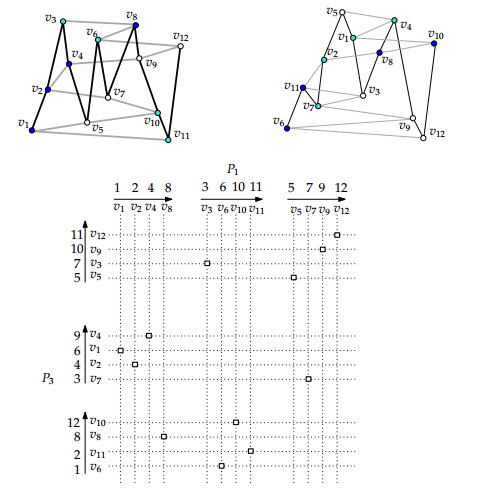 P3
P4
P1
P2
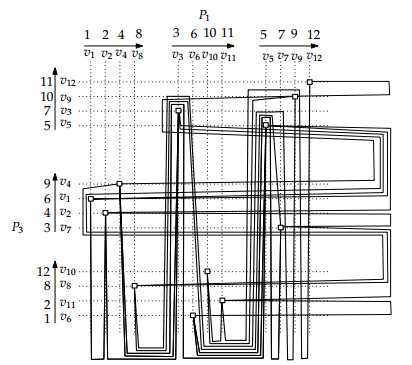 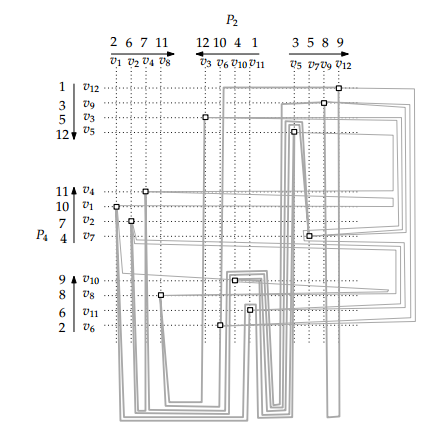 38
ICALP 2016
July 12, 2016
Thickness-t, t layers, Bend Complexity ?
39
ICALP 2016
July 12, 2016
Thickness-t, t layers, Bend Complexity O(2t/2 n1-(1/β))
(15, 10, 9, …) (6, 1, 10,…) (2, 8, 11,…) (3, 14, 5, …) (4, 2, 1,…) (1,13,12)
…
(15, 10, 9, …) (6, 1, 10,…), (2, 8, 11,…) (1,13,12)
(3, 14, 5, …)  (4, 2, 1,…)
…
…
(6, 1, 10,…) (1,13,12)
(15, 10, 9, …)  (2, 8, 11,…)
…
…
Generalization of [Erdӧs-Szekeres, 1935] 
in higher dimension (Monotone in each dimension).
Every n-vertex graph G of thickness t>2 graph admits a drawing on t layers with bend complexity O(2t/2 n1-(1/β)), where β = ⌈(t-2)/2⌉.
40
ICALP 2016
July 12, 2016
Thickness-t, t layers, Bend Complexity 2.5n + O(1)
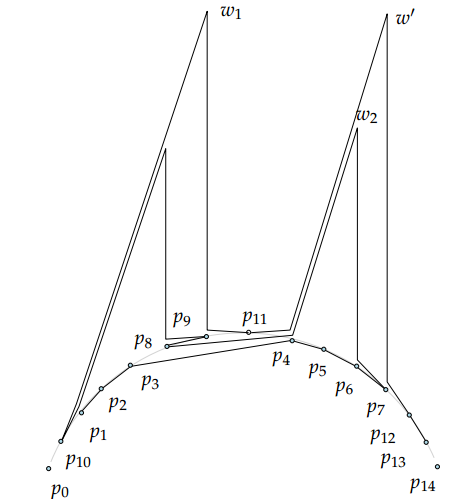 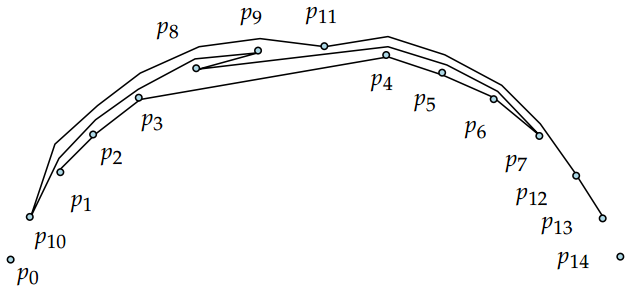 Bend intervals are nested like balanced parenthesis.
Stretch out the bend intervals!
41
ICALP 2016
July 12, 2016
Future Research
Thickness-2: Can we draw every thickness-2 graph on 2 planar 	layers with bend complexity 1?

Thickness-t: Can we draw every thickness-t graph, where t > 2, on t 	planar layers with bend complexity o(√n)? Is there an 	Ω(√n) lower bound on the bend complexity?

Trade-offs: How the bend complexity varies if we allow more than t 	planar layers to draw a thickness-t graph?
42
ICALP 2016
July 12, 2016
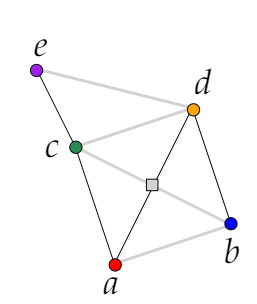 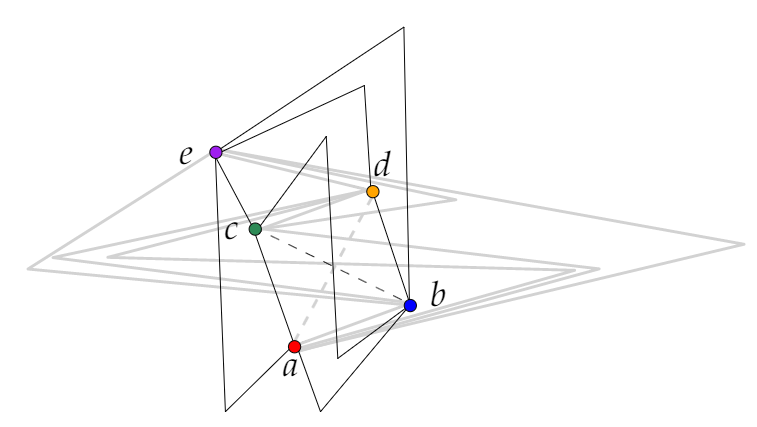 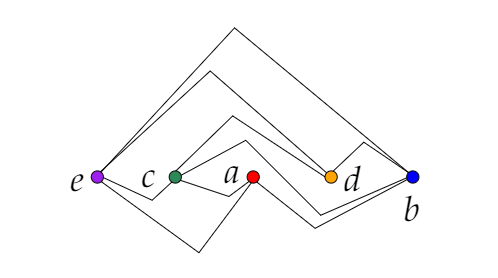 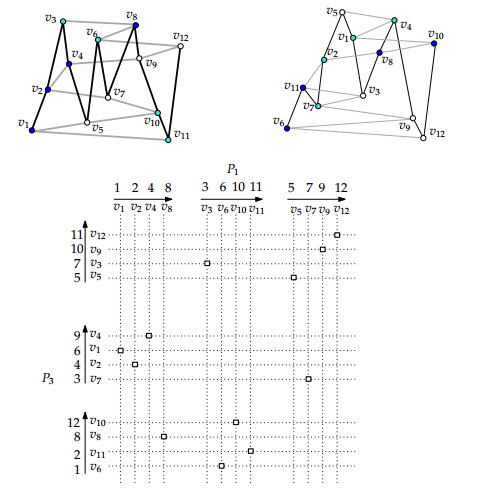 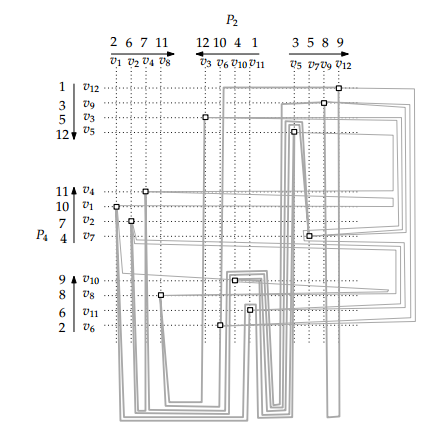 Thank You..
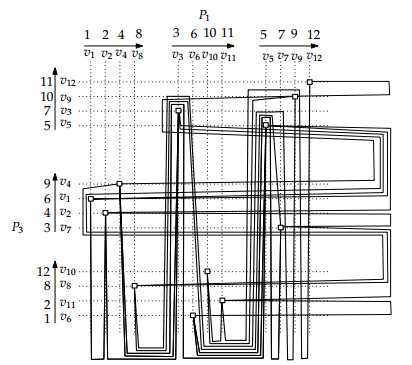 Appendix
Thickness-t, t layers, Bend Complexity 2.5n + O(1)
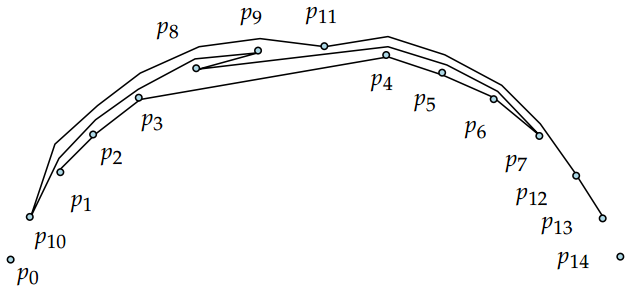 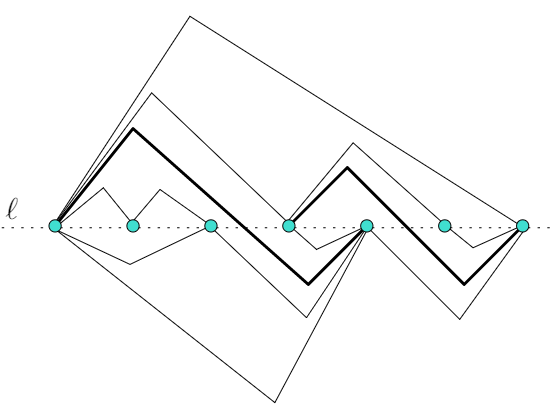 45
ICALP 2016
July 12, 2016
Thickness-t, t layers, Bend Complexity 2.5n + O(1)
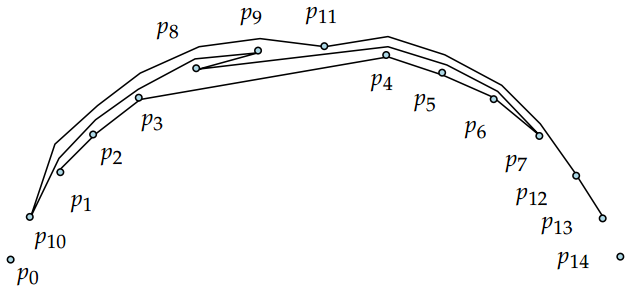 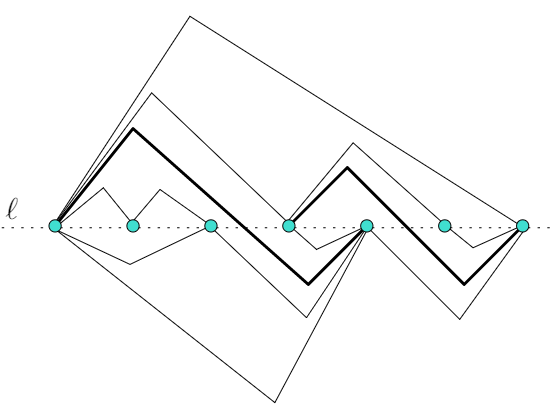 n
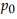 The bends above l correspond to p0
The bends below l correspond to p14


A drawing with 3n+O(1) bends
n
n
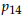 46
ICALP 2016
July 12, 2016
Thickness-t, t layers, Bend Complexity 2.5n + O(1)
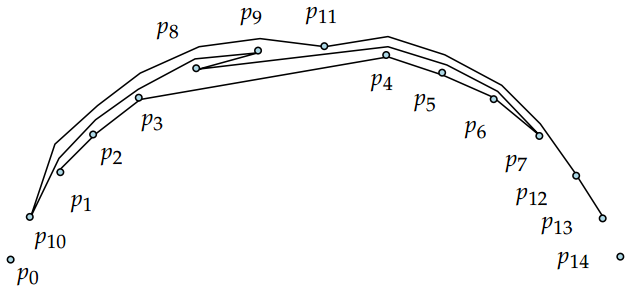 Bend intervals are nested like balanced parenthesis.
47
ICALP 2016
July 12, 2016
Graph Thickness, Layer Complexity and Bend Complexity
[Fáry, 1948]         (planar graphs)         Thickness-1 graphs         1    layer, bend complexity    0
[Erten and Kobourov, 2005]                 Thickness-2 graphs         2    layers, bend complexity   2
[Pach and Wenger, 2001]                      Thickness-t graphs          t     layers, bend complexity O(n)
[Badent et al., 2008 & Gordon, 2012]  Thickness-t graphs          t     layers, bend complexity 3n+O(1)
[Dillencourt et al., 2000]                       Complete graphs              n/4      layers, bend complexity 0
[Dujmović and Wood, 2007]                 Treewidth-k graphs           k/2     layers, bend complexity 0
[Duncan, 2011]                                      Thickness-t graphs       O(log n) layers, bend complexity 0
48
ICALP 2016
July 12, 2016